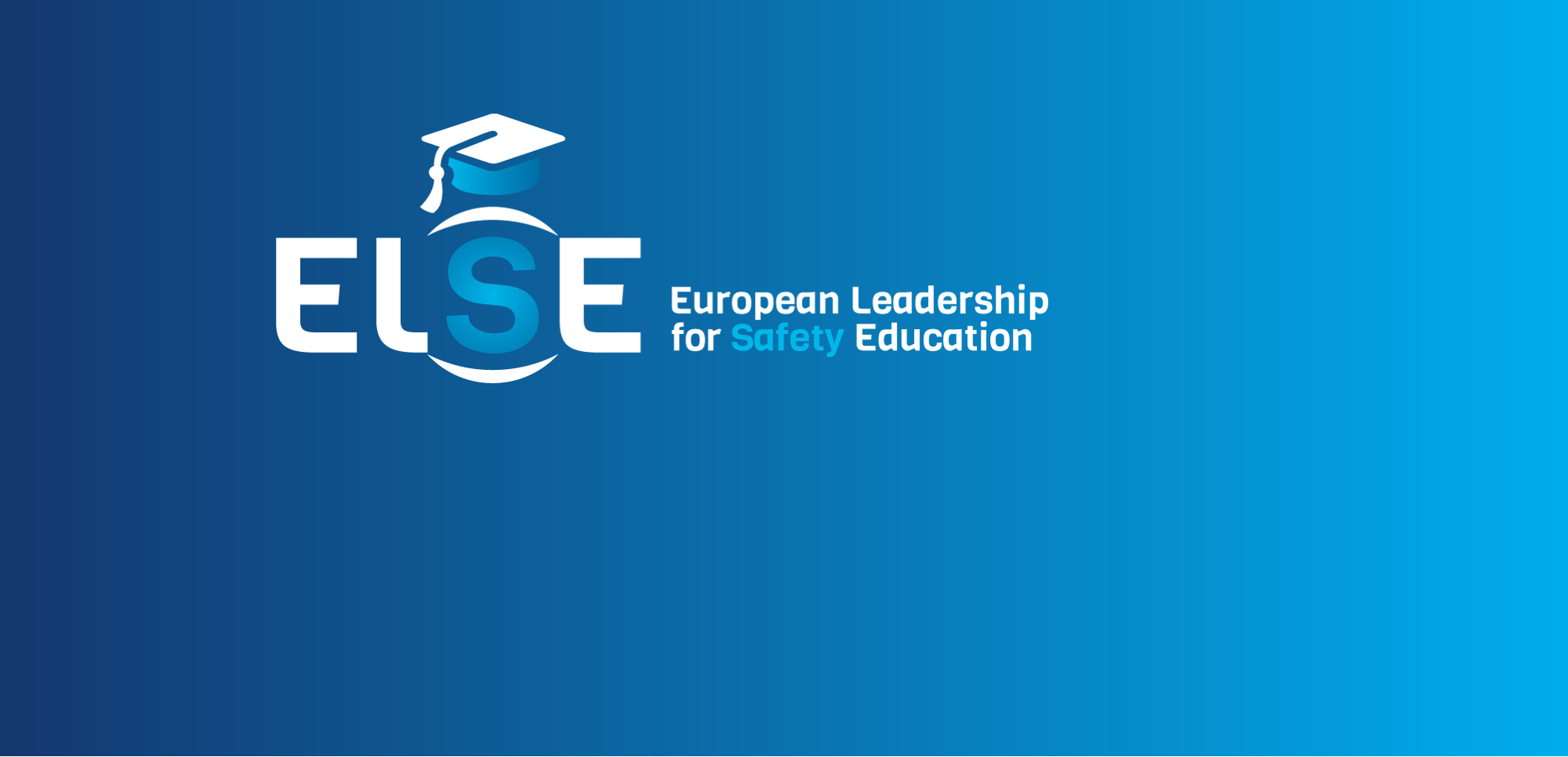 Mindfulness and Safety
Rhona Flin, ELSE Workshop 14 June 2023
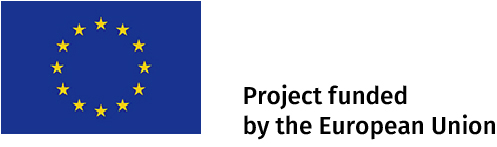 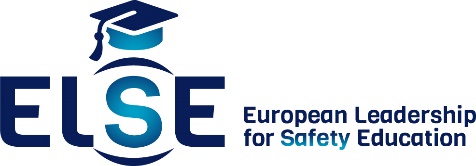 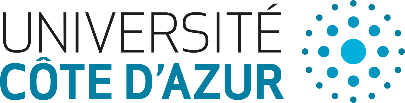 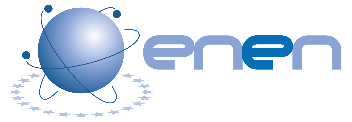 Mindfulness
Origins in religions e.g. Buddhism 

‘self-regulation of one's attention and awareness of the present moment without evaluation and judgment’

(e.g. Jon Kabat-Zinn 2003, 
Mindfulness Based Stress Reduction)
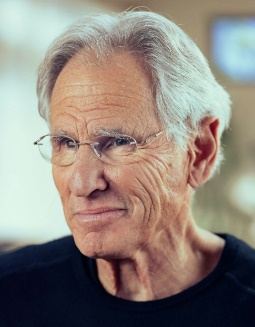 Mindfulness and Safety Leadership?
Supervisors/ Team Leaders at the worksite.

Managers

‘Mindful organizing’ (HRO) – team, organizational level
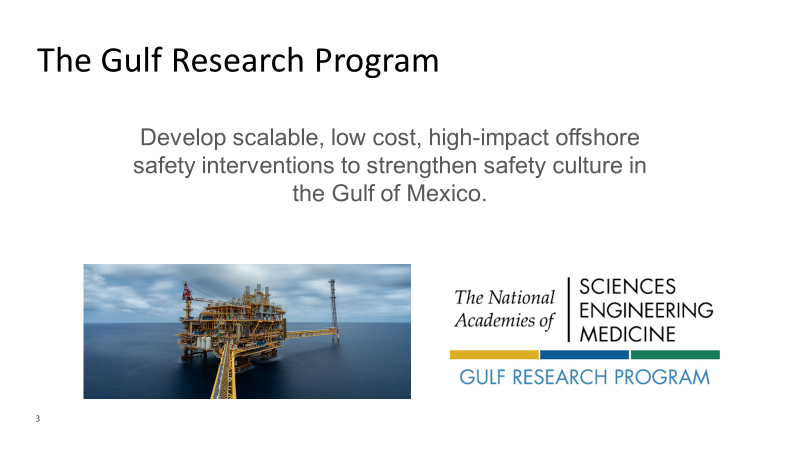 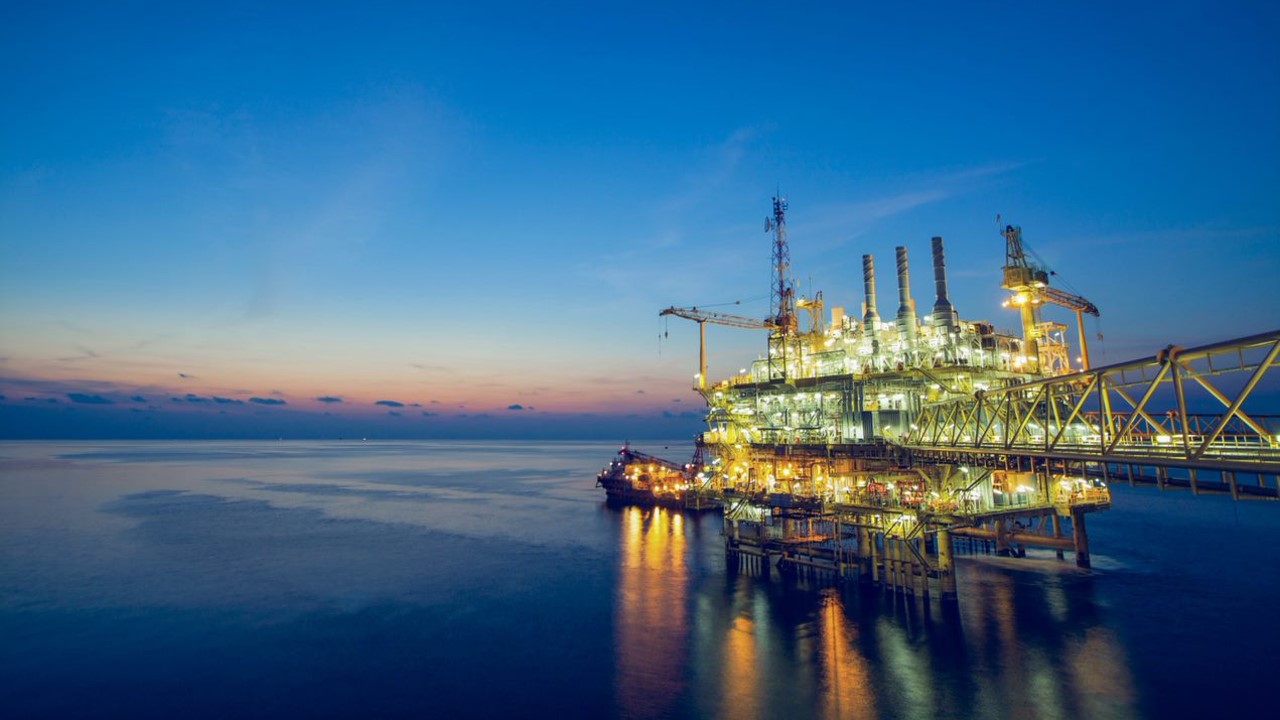 Mindfulness and Offshore Safety
Christiane Spitzmueller, UH & Peggy Linder, UH
Rhona Flin, RGU
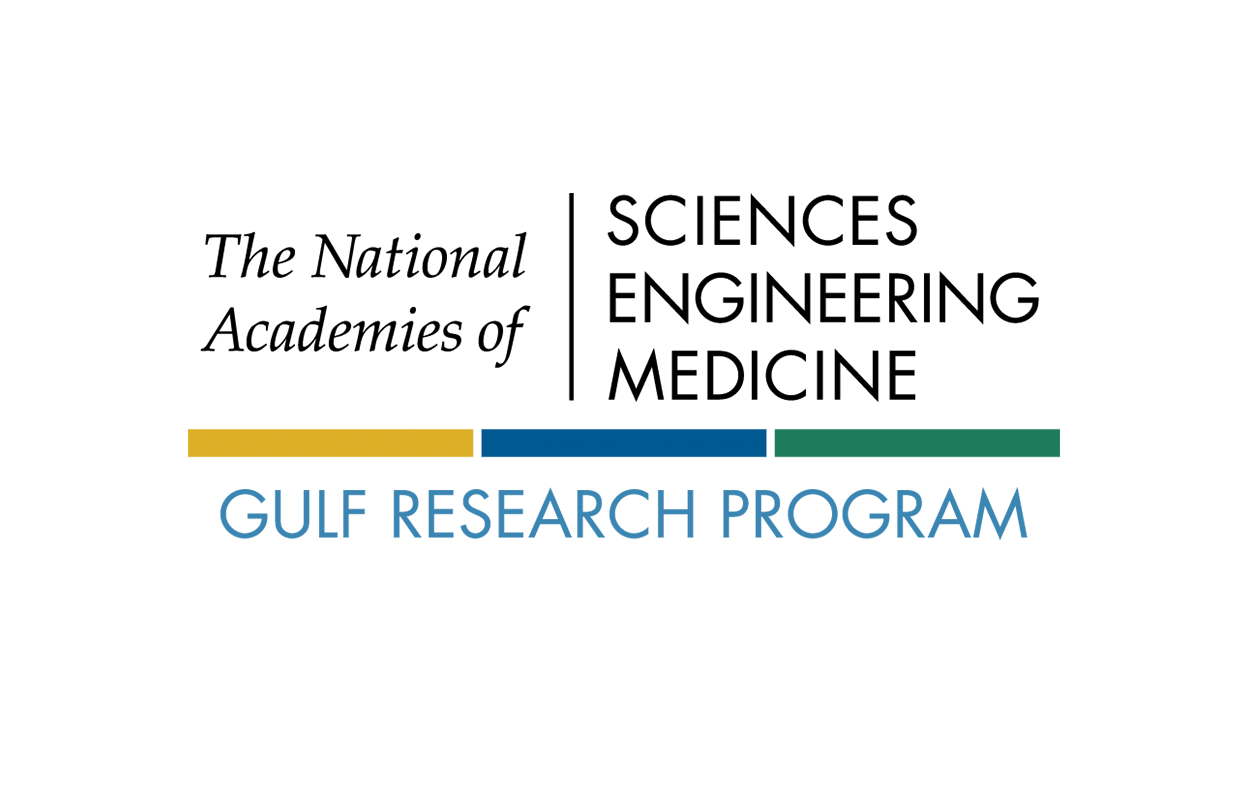 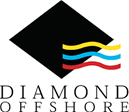 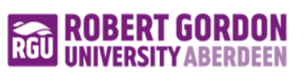 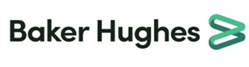 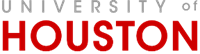 Conceptual Model
Mindfulness
Work situation awareness
Burnout & Well-being
Safety culture and Safety behaviours
Safety
outcomes
Spitzmueller, Flin, Linder et al 2019
Mindfulness and Safety White Paper
University of Houston, 2020
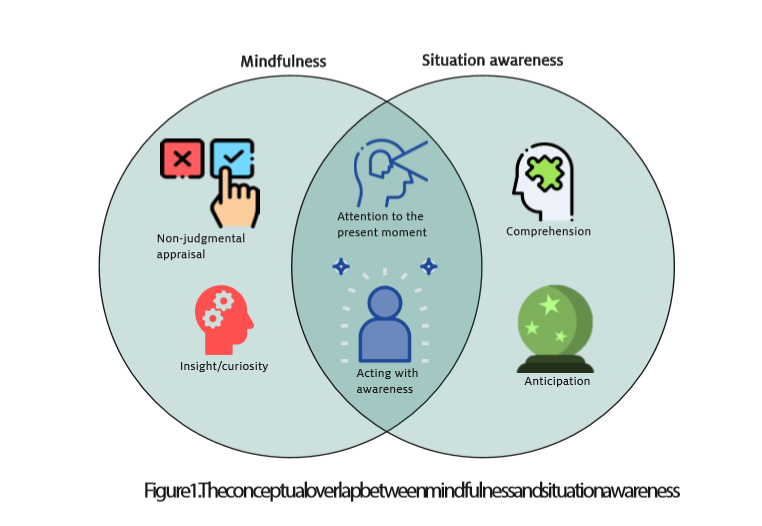 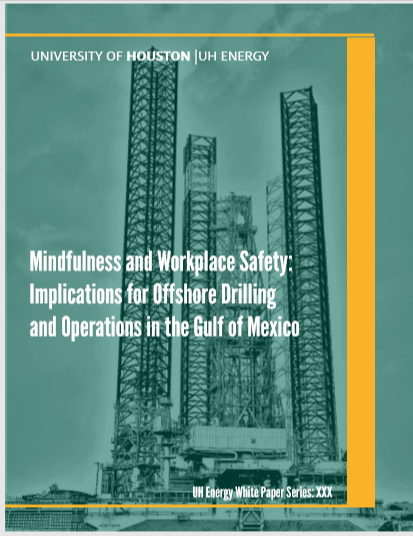 Spitzmueller, Flin, Lindaeur et al., 2020
https://uh.edu/uh-energy/research/nasem/white-paper-10232020.pdf
Mindfulness Training & Safety
17 studies e.g. Mindfulness Based Stress Reduction
(6 in health care/ social care occupations)

Typically 15-40 minute sessions

Practised daily for several weeks

Mainly positive results e.g. on rates of error, safety compliance, safety events (but few randomised control studies)
Evidence for links between
 mindfulness trait and safety 
and mindfulness training and safety
Journal of Organizational Behavior (2023)
Mindfulness - safety link (Liu et al 2023)
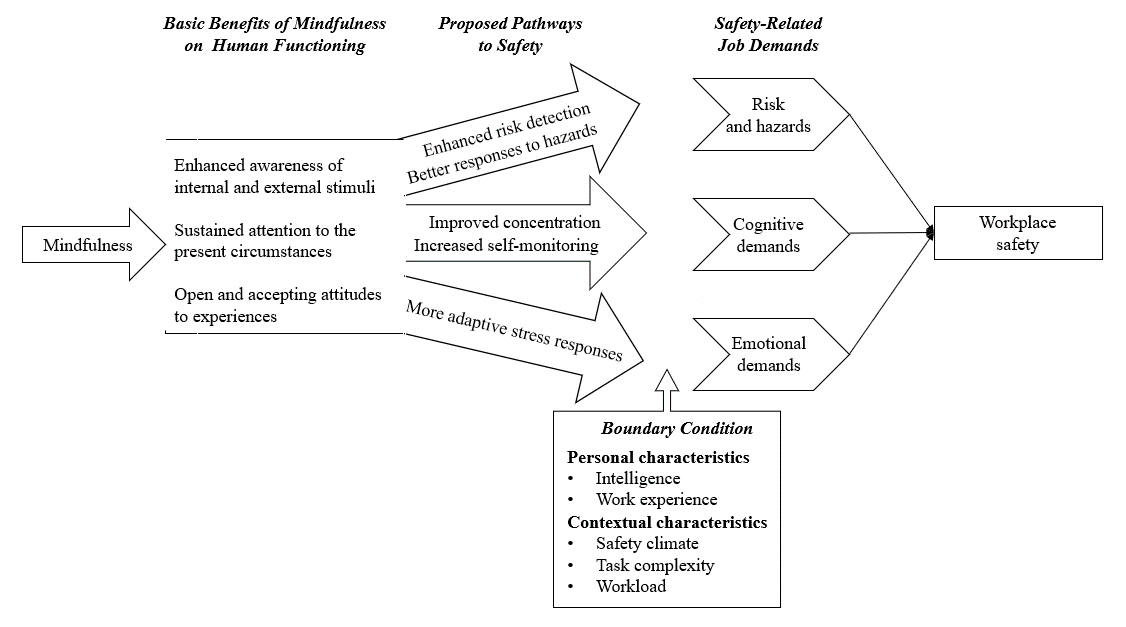 Project Goals
How and why can mindfulness be used to enhance offshore safety culture?
How can we create and deploy offshore compatible mindfulness activities?
How can we measure mindfulness effectiveness offshore?
What are the best ways to disseminate mindfulness activities offshore?
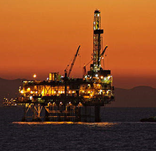 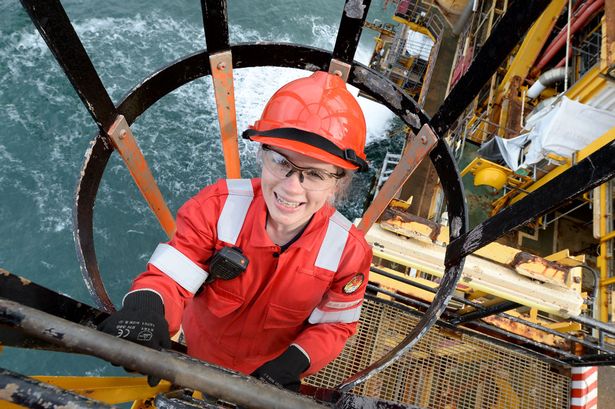 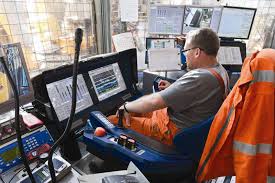 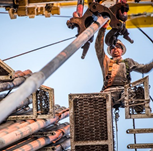 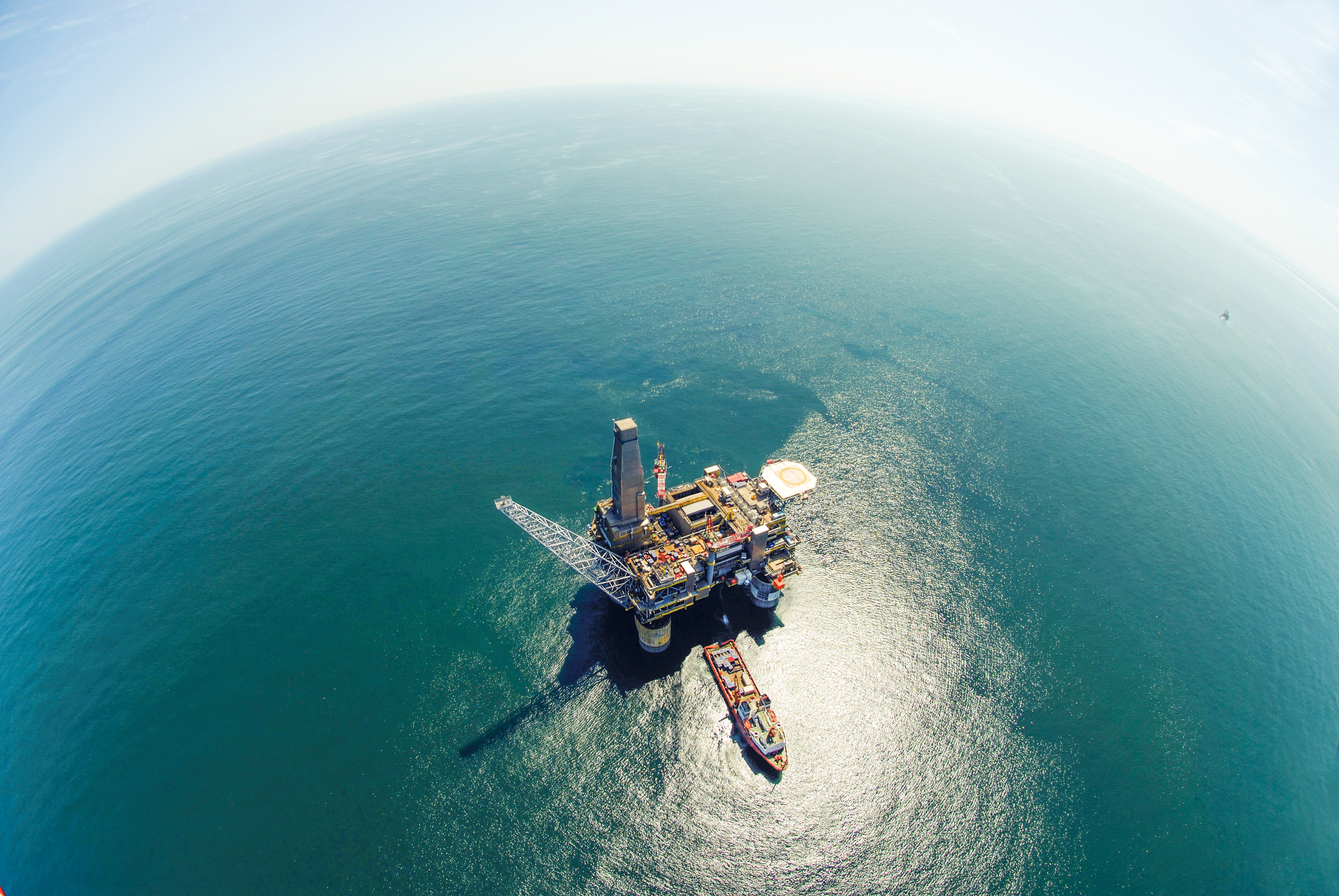 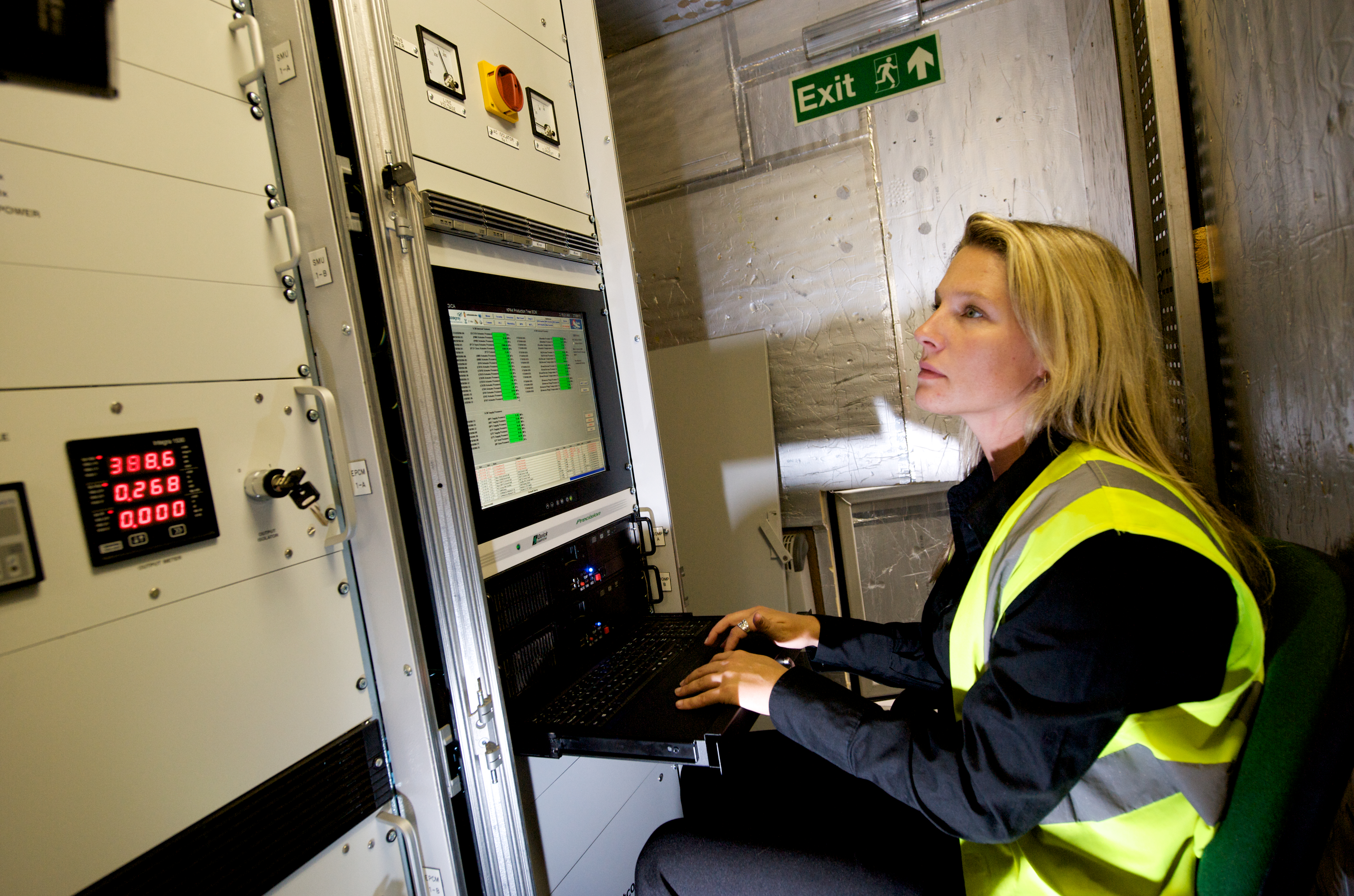 The ‘Time 2 Refocus’ Program (2021)
2-minute mindfulness techniques, to enhance attentional performance, well-being & deal with daily hassles
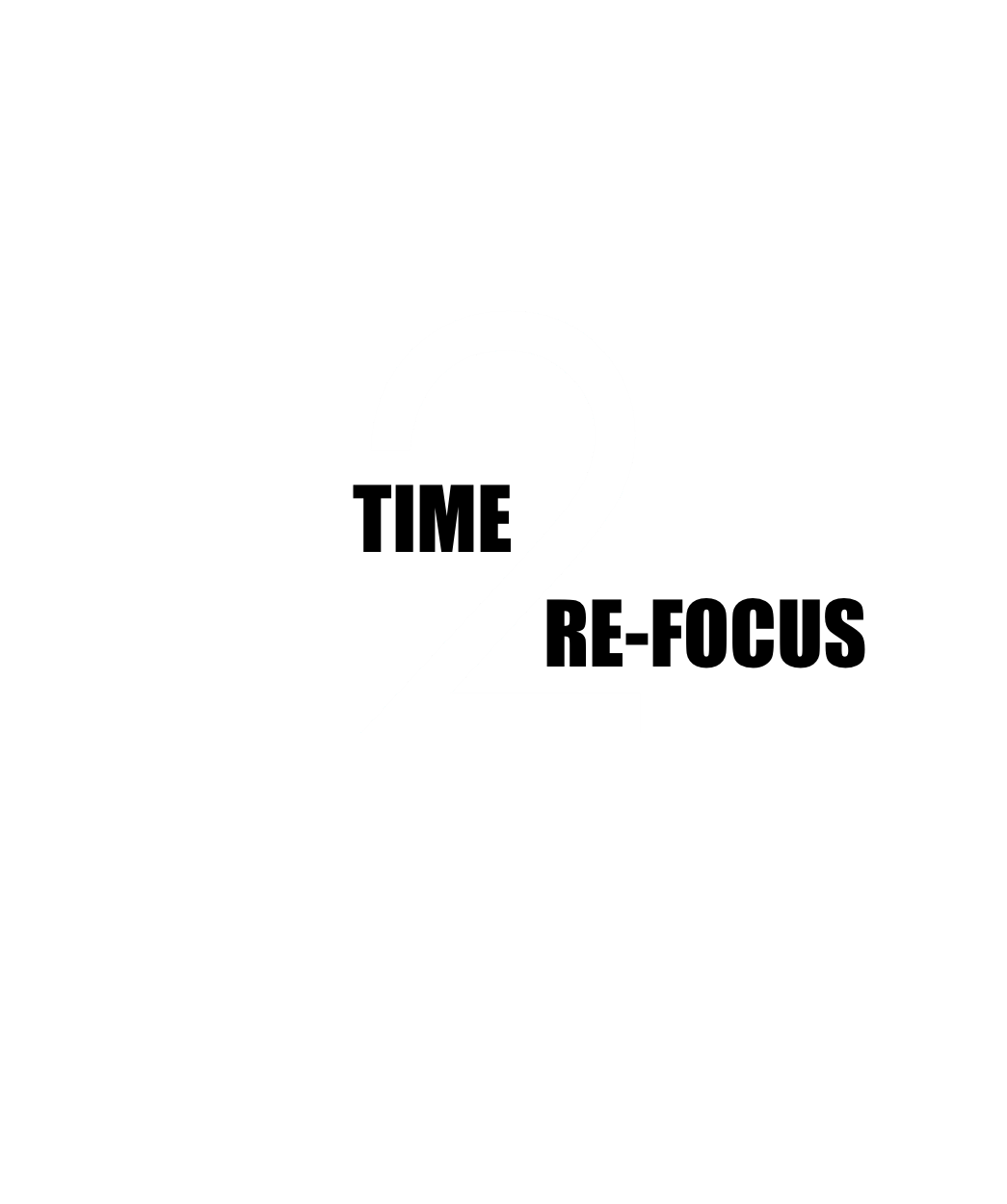 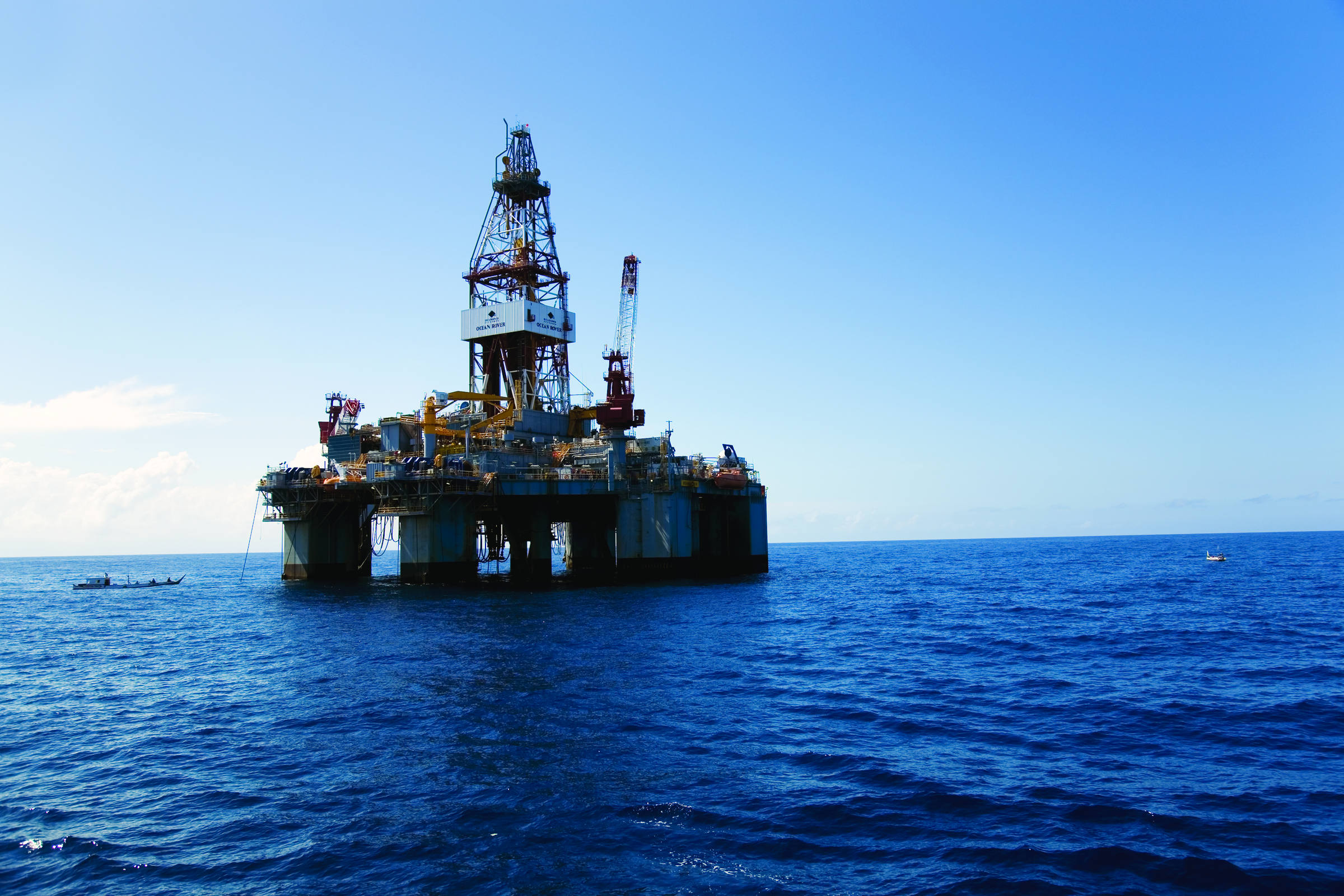 University of Houston & Robert Gordon University
[Speaker Notes: This is where the Time 2 re-focus program comes in]
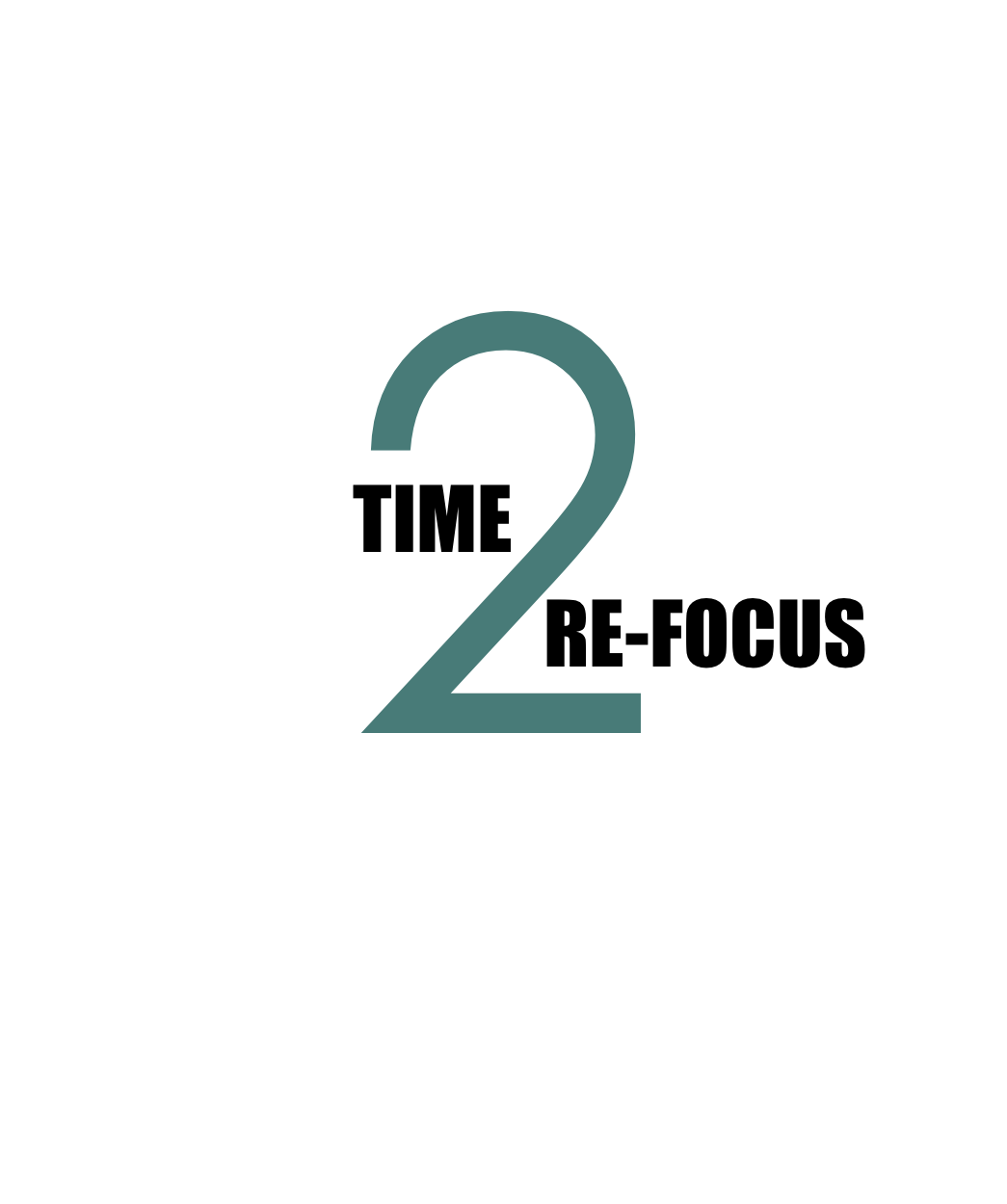 Coaches guided workers through daily techniques.
Workers encouraged to use techniques each day during 30-day period.
Each week (4), workers learned a new technique.
100 offshore workers from two companies 
Study conducted during pandemic
Multi-layered training rollout through respected offshore workers
Daily practice for 30 days
1-time training
2-min group practice before/during shift 

(Coordinators training offshore workers)
30 min mindfulness training 

(HSE Staff training offshore workers)
1-time training
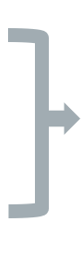 90 min train-the-trainer program 

(UH Team training HSE Staff)
2-min practice at suitable time during the high-risk period of their shift 

(Offshore workers and offshore coordinators)
30-min train-the- coaches training

(HSE Staff training coordinators)
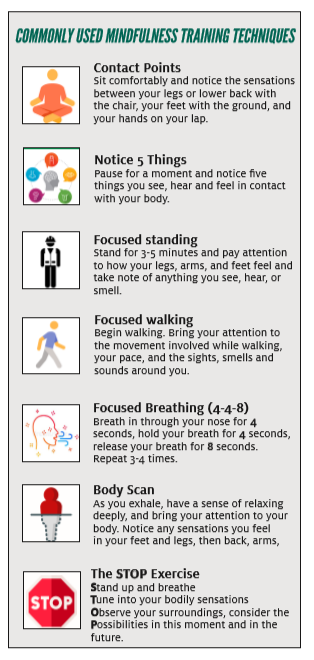 Mindfulness and Safety White Paper
University of Houston, 2020
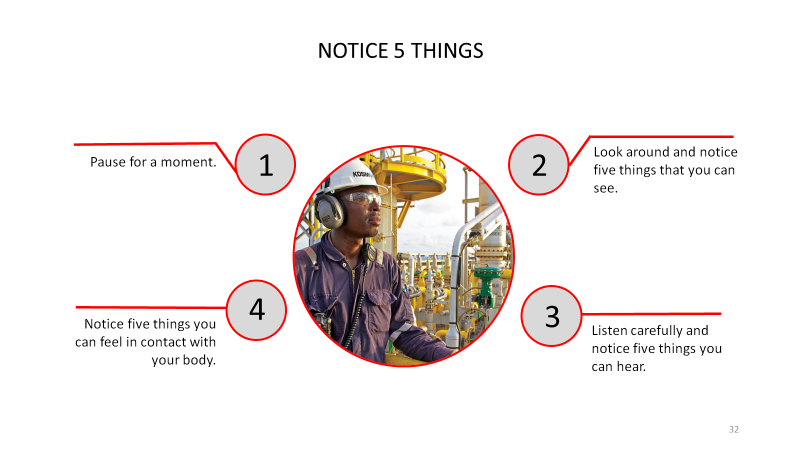 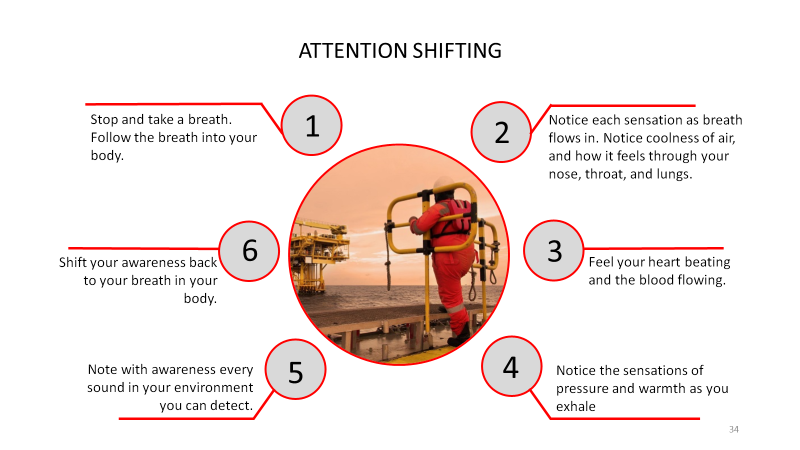 Use of longitudinal and daily assessments
Mindfulness/  Emotional Exhaustion, Fatigue & Strain
Individuals who practise more mindfulness have: 

lower emotional exhaustion the same day
lower fatigue the same day
lower psychological strain the next day
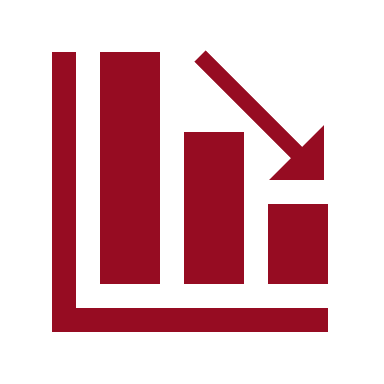 Time and Situation Awareness
Towards the end of the study, individuals who practiced more had higher situation awareness the next day
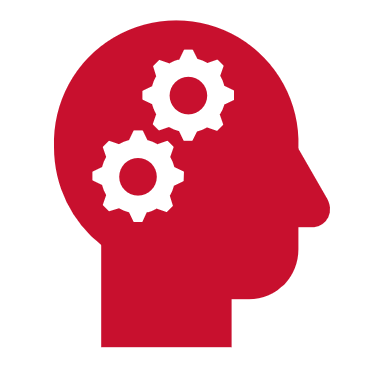 Time and Job Satisfaction/ Productivity
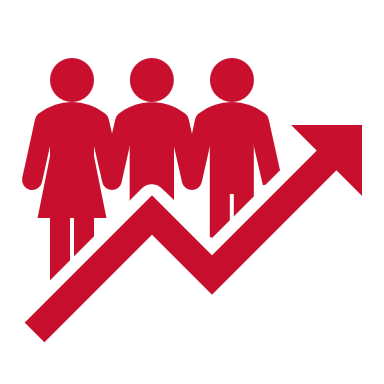 Towards the end of the study, individuals who practised more had higher job satisfaction & higher sense of productivity the next day
Summary of results: Increased impacts towards the end
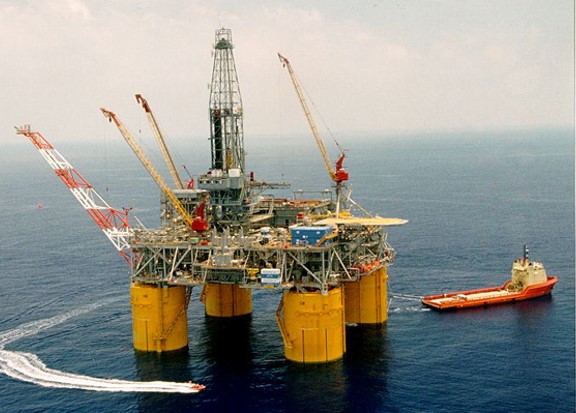 The results indicate that it takes time and practice for mindfulness interventions to show benefits.
Note: “Beginning” refers to the start of the 28-day mindfulness practice period and the “end” refers to the conclusion of the practice period, close to the 28th day.
Summary of results: Perceived helpfulness determines the impact of mindfulness
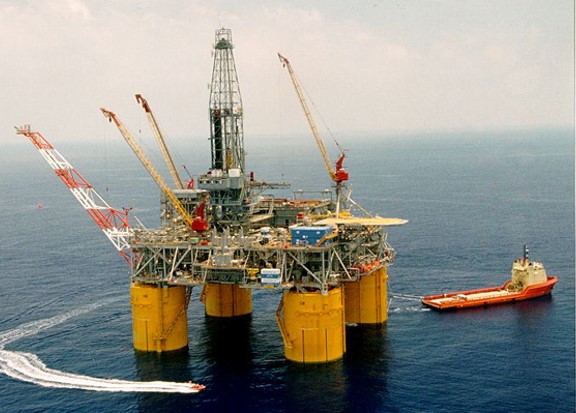 On days when workers engaged in more mindfulness practice, individuals who perceived mindfulness activities as more helpful had lower fatigue the next day.
Note: “More Helpful” perceived helpfulness of mindfulness are participants who view mindfulness as more helpful than the average participant. “Less Helpful” are participants who view mindfulness as less helpful than the average participant.
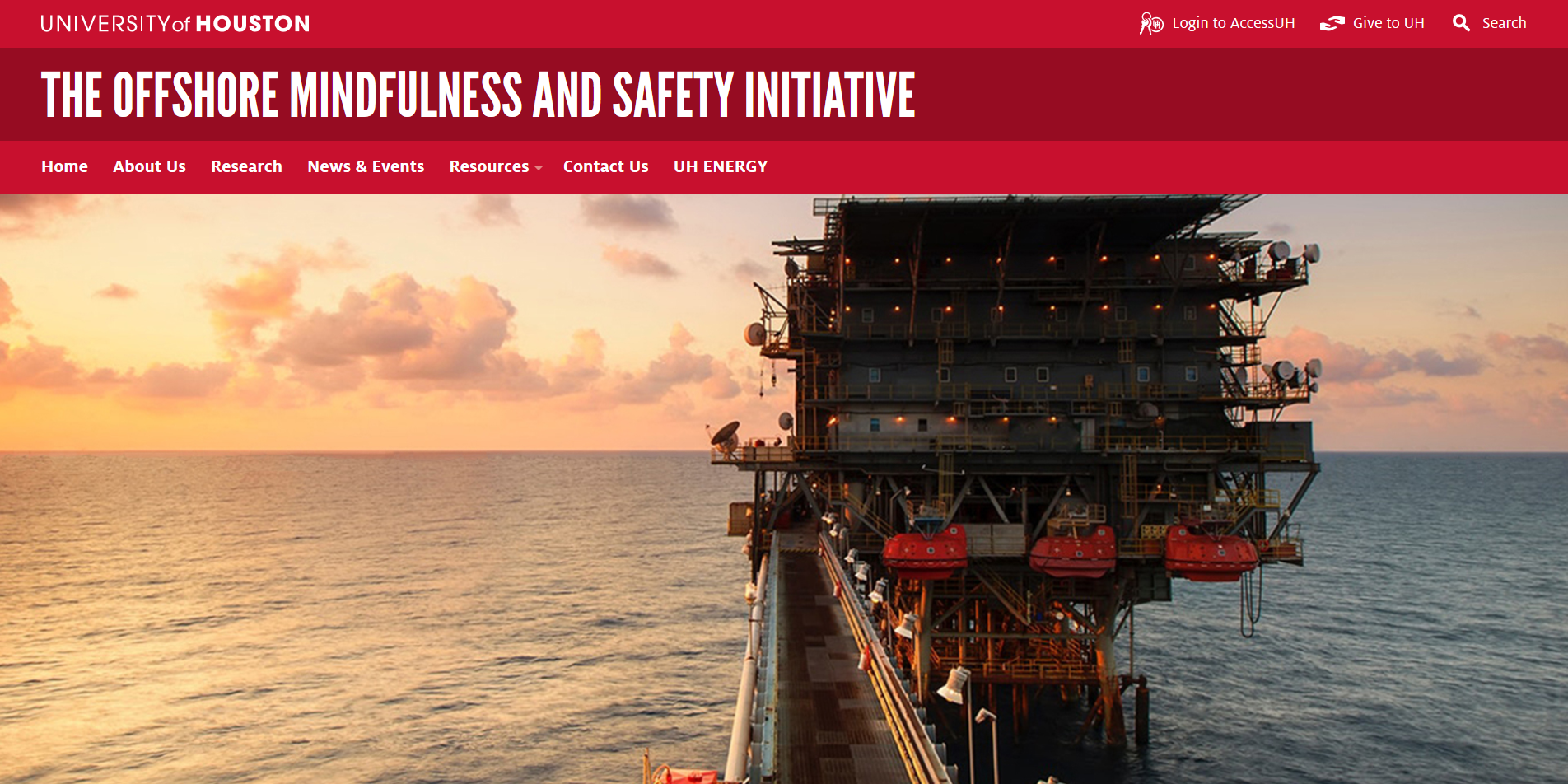 Mindfulness and safety study
Tailored mindfulness exercises, short and suitable for use at the worksite
Measured effects on worker well being, situation awareness and safety
Preliminary findings indicate that any benefits dependent on time and practice.
Possible paths - Attentional focussing? Wellbeing effects?
Mindfulness and Safety Leadership?
Selection  - mindfulness trait?

Training – developing mindfulness skills (meditation)?

Organizational culture – mindful organizing?